УРОК - СКАЗКА
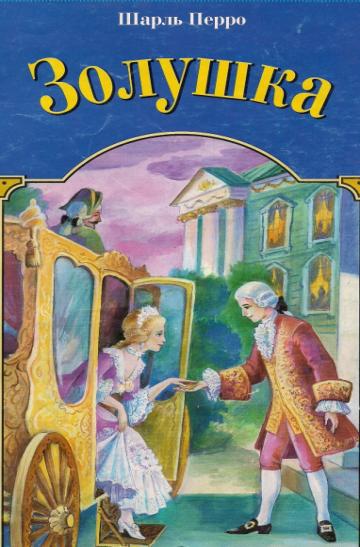 Закрепление пройденного
       материала по теме: 

    «Действия с многозначнымичислами. Решение задач»
                   
                     4 класс
Решите задачу
Утром старшая дочь съедает 40 яблок, днём  20 яблок, а вечером – на 10 яблок больше, чем  днём. Построй на диаграмме прямоугольник, который показывает, сколько яблок съедает старшая   дочь  вечером.
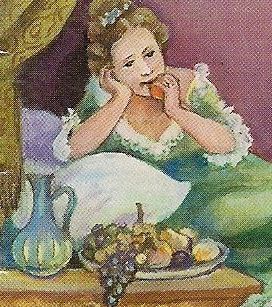 Вечером
Днём
Утром
[Speaker Notes: ?]
Вечером
Днём
Утром
10
20
30
40
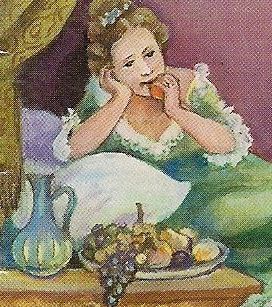 Вечером
Днём
Утром
[Speaker Notes: ?]
Задача
Младшая дочь вредничала в понедельник  51  раз, во вторник  на 15  больше, а в среду – в 3 раза меньше, чем в понедельник. Сколько раз в среду вредничала младшая дочь?
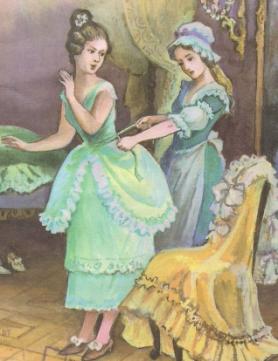 Все верные равенства записаны в группе:
1) 0 х 48 = 0
     43 х 0 = 0
      42 : 0 = 0
     
 2) 1 х 0 = 1
     0 х 1 = 0      4) 78 х 0 = 78 
    14 : 0 = 0            0 : 34 = 0
                               0 х 73 = 73
3) 92 х 0 = 0
       0 : 1 = 0
     0 х 72 = 0
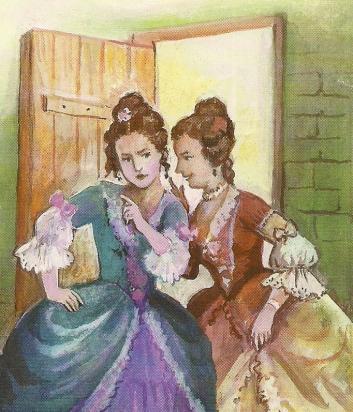 Какое из чисел является наибольшим?  Запишите  это число
1) 60082
2) 60028
3) 60208
4) 60802
(8 + 7) х 2
8 х (7 + 2)
2 + (7 х 8)
2 х 7 х 8
8 х 2 + 7х 2
(8 + 7) х 2 = 8 х 2 + 7 Х 2
Чтобы сумму двух чисел умножить на какое-нибудь число, можно каждое из них  умножить на это число, и результаты сложить. 

Это свойство называют распределительным свойством умножения относительно сложения.
Решите задачу
Золушка трудилась с 6 часов утра и до 10 часов  вечера. Сколько часов работала Золушка?
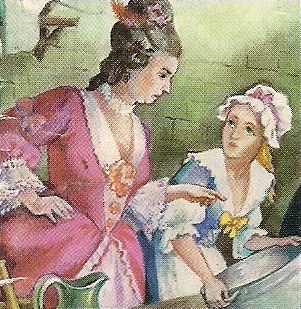 Расставьте скобки так, чтобы значение выражения было верным:
48 : 6 + 2 + 16 = 2
48 : 6 + 2 + 16 = 22
Сколько раз Золушку хотели похвалить?
Сколько раз Золушку не похвалили?
Текст  задачи:               Выражение:
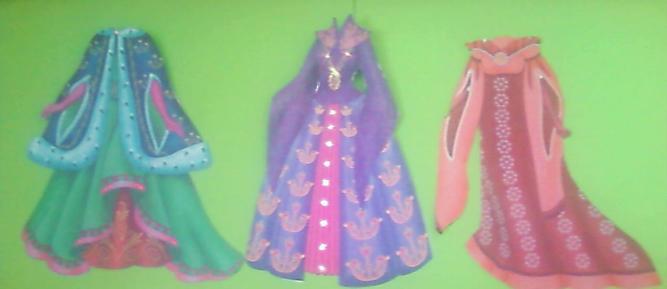 Ответ: 1)_____2)_____
Сравните длины
7м20см    *   840см
    300 см     *  3 м 3 см
   8 м 3 дм  *   830 см 
   8 м 3 мм  *  8003 см
       60дм    *   5м6дм
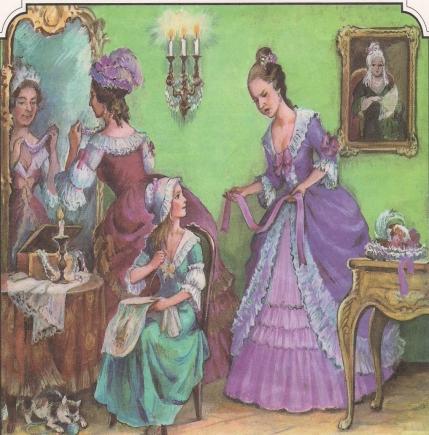 Выразить в более крупных единицах
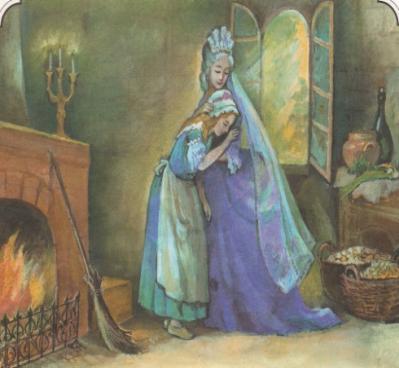 РИС        
           3000г =        кг  

                  ГРЕЧКА
          5200г =       кг     г

                 ПШЕНО
            4050г =       кг     г
- 90 г
- 6 кг
- 2 т
- 4 ц
Расположите в порядке возрастания, сколько крупы перебирает Золушка за год.
Сестрицы  попросили Золушку к их приезду записать:
Площадь прямоугольника с длиной 9 см и шириной 3 см равна:
Если длина прямоугольника 7 см, ширина d см, то периметр прямоугольника равен:
_________
_________
Самостоятельная работа
А) В 3 коробках 45 свечей. Сколько свечей в 1 коробке?
Б) В 4 коробках 60 свечей. Сколько свечей в 1 коробке?
В) В 4 коробках 60 свечей. Сколько свечей в 3 коробках?
Г) В 3 коробках 45 свечей. Сколько свечей в 4 таких коробках?
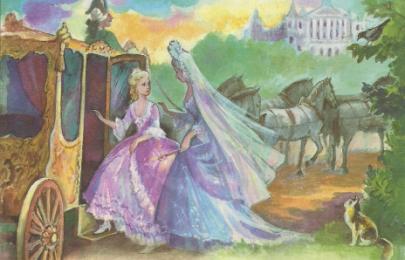 Ответ: 1) ____ 2)_____ 3)_____
Решите уравнения
Х + 150 = 450
Х – 200 = 620
 Как называется неизвестное число?
Как найти неизвестное число?
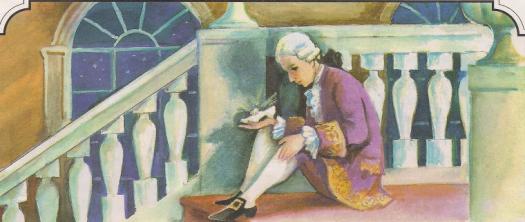 Задание - тайна
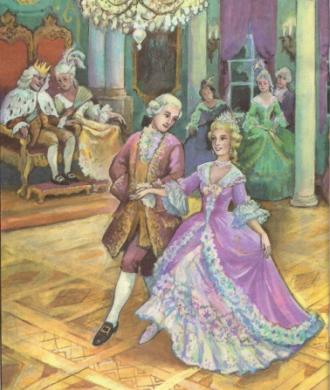 Вы славно,    дружно потрудились. Настало время отдохнуть !
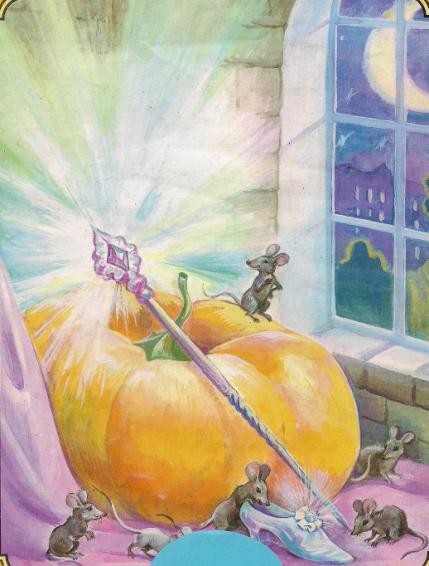